23 July 2023
The quadratic function of the form f (x) = ax2 + bx  c
LO: Draw the graph of quadratic functions of the form y = ax2 + bx + c
y
10
9
8
7
6
5
4
3
2
1
x
-10
1
2
3
4
5
6
7
9
10
-9
-8
-6
-4
-3
-2
8
-7
-5
-1
0
-1
-2
-3
-4
-5
-6
-7
-8
-9
-10
Function of the form y = ax2 + bx + c or f(x) = ax2 + bx + c
The simplest quadratic function is y = x2
The shape of this graph is called a parabola.
The graph has a minimum at the point (0, 0).
The graph is symmetrical about the y-axis.
y
10
9
8
7
6
5
4
3
2
1
x
-10
1
2
3
4
5
6
7
9
10
-9
-8
-6
-4
-3
-2
8
-7
-5
-1
0
-1
-2
-3
-4
-5
-6
-7
-8
-9
-10
Function of the form y = ax2 + bx + c or f(x) = ax2 + bx + c
If you look at the graphs of other quadratic functions, you should notice some similarities.
y = x2 + 2x - 1
This graph has a curve known as a parabola.
The graph has a minimum called a vertex.
The graph is symmetrical on the left and right side of this vertical line
This imaginary vertical line is called axis of symmetry.
y-intercept (0, -1)
y
10
9
8
7
6
5
4
3
2
1
x
-10
1
2
3
4
5
6
7
9
10
-9
-8
-6
-4
-3
-2
8
-7
-5
-1
0
-1
-2
-3
-4
-5
-6
-7
-8
-9
-10
Function of the form y = ax2 + bx + c or f(x) = ax2 + bx + c
If you look at the graphs of other quadratic functions, you should notice some similarities.
y = 3x2 - 4x + 2
This graph has a curve known as a parabola.
The graph has a minimum called a vertex.
The graph is symmetrical on the left and right side of this vertical line
This imaginary vertical line is called axis of symmetry.
y-intercept (0, 2)
y
10
9
8
7
6
5
4
3
2
1
x
-10
1
2
3
4
5
6
7
9
10
-9
-8
-6
-4
-3
-2
8
-7
-5
-1
0
-1
-2
-3
-4
-5
-6
-7
-8
-9
-10
Function of the form y = ax2 + bx + c or f(x) = ax2 + bx + c
If you look at the graphs of other quadratic functions, you should notice some similarities.
y = -2x2 + 2x + 3
This graph has a curve known as a parabola.
The graph has a maximum called a vertex.
The graph is symmetrical on the left and right side of this vertical line
This imaginary vertical line is called axis of symmetry.
y-intercept (0, 3)
y
10
9
8
7
6
5
4
3
2
1
x
-10
1
2
3
4
5
6
7
9
10
-9
-8
-6
-4
-3
-2
8
-7
-5
-1
0
-1
-2
-3
-4
-5
-6
-7
-8
-9
-10
Function of the form y = ax2 + bx + c or f(x) = ax2 + bx + c
For quadratic functions in standard form y = ax2 + bx + c  the graph crosses the y-axis at (0, c) .
y = x2 + 2x - 1
This graph crosses the y-axis at  (0, -1).
The equation of the axis of symmetry is
-b
x =
2a
-2
x =
2
x = -1
y
10
9
8
7
6
5
4
3
2
1
x
-10
1
2
3
4
5
6
7
9
10
-9
-8
-6
-4
-3
-2
8
-7
-5
-1
0
-1
-2
-3
-4
-5
-6
-7
-8
-9
-10
Function of the form y = ax2 + bx + c or f(x) = ax2 + bx + c
For quadratic functions in standard form y = ax2 + bx + c  the graph crosses the y-axis at (0, c) .
y = 3x2 - 4x + 2
This graph crosses the y-axis at  (0, 2).
The equation of the axis of symmetry is
-b
x =
2a
4
x =
6
2
x =
3
y
10
9
8
7
6
5
4
3
2
1
x
-10
1
2
3
4
5
6
7
9
10
-9
-8
-6
-4
-3
-2
8
-7
-5
-1
0
-1
-2
-3
-4
-5
-6
-7
-8
-9
-10
Function of the form y = ax2 + bx + c or f(x) = ax2 + bx + c
For quadratic functions in standard form y = ax2 + bx + c  the graph crosses the y-axis at (0, c) .
y = -2x2 + 2x + 3
This graph crosses the y-axis at  (0, 3).
The equation of the axis of symmetry is
-b
x =
2a
-2
x =
-4
1
x =
2
Thank you for using resources from
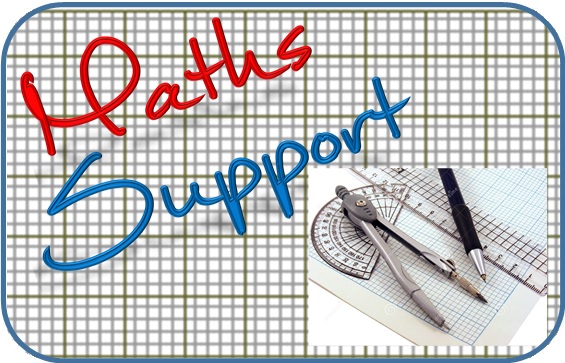 For more resources visit our website
https://www.mathssupport.org
If you have a special request, drop us an email
info@mathssupport.org